Desinfección en espacios abiertos
No se recomienda la fumigación de lugares al aire libre para destruir el virus de la COVID-19 (calles, mercados…) 

El desinfectante es inactivado por la suciedad y detritos; además, no se puede limpiar a mano esos espacios para eliminar toda la materia orgánica. 

La fumigación de superficies porosas, como las aceras y los senderos sin pavimentar, sería mucho menos eficaz.

Incluso si no hay materia orgánica, es poco probable que la fumigación química cubra adecuadamente todas las superficies durante el tiempo necesario para inactivar los agentes patógenos. 

Las calles y aceras no se consideran reservorios de la infección por el virus de la COVID-19. No es necesario usar nada (no hipoclorito de sodio, no amonio cuaternario, no otras sustancia)

El rociamiento de desinfectantes, incluso en exteriores, puede ser nocivo para la salud humana. No se recomienda uso de ningún químico para desinfección de ambientes externos.
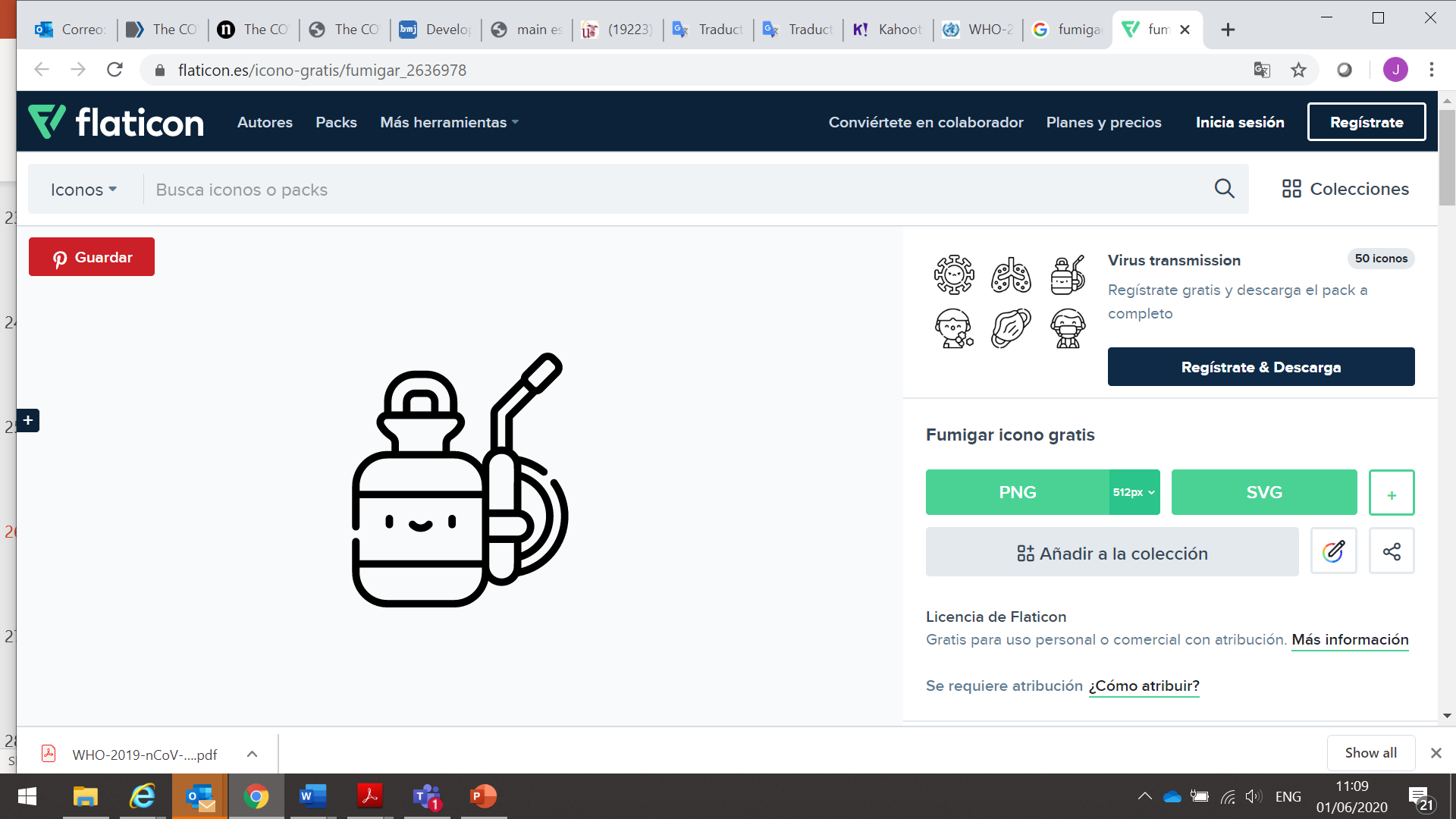 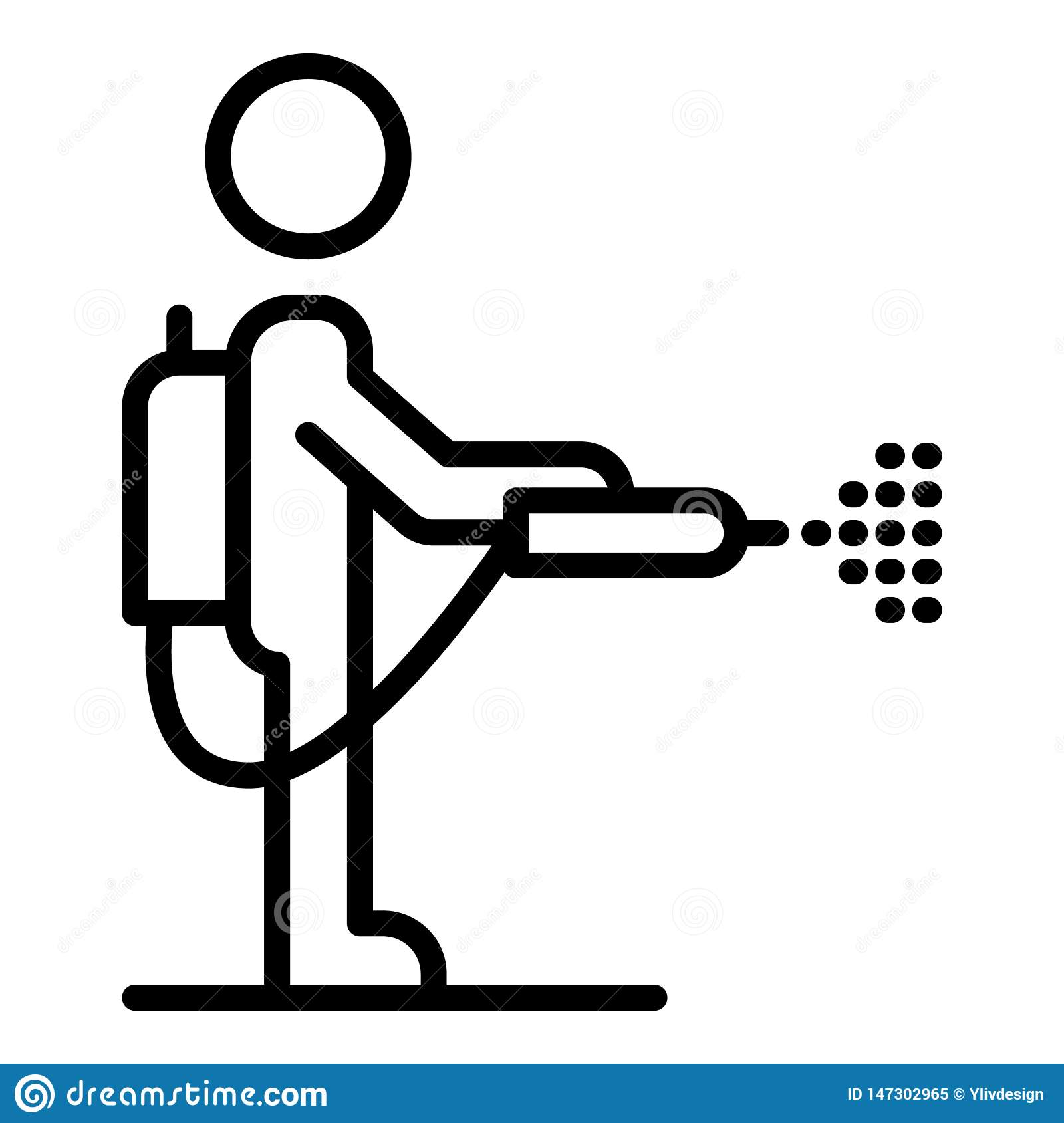